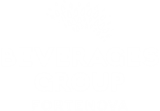 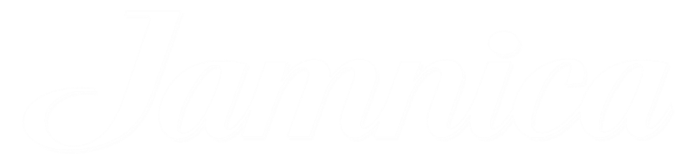 Završavaš fakultet tehničkog usmjerenja?
 Matematika ti je u malom prstu i imaš interes za rad u logistici?
Odlično! Ovaj oglas je za tebe!
Kao ponosni nositelj 190 godina stare tradicije, ali i moderan prvak u proizvodnji mineralnih voda i sokova, djelujemo unutar Grupe pića u Hrvatskoj, BiH, Srbiji, Mađarskoj i Sloveniji. Gradimo snažne brendove ne zaboravljajući graditi jake zaposlenike, naš uspjeh dolazi od naših ljudi. Želimo prihvaćati izazove i rasti kroz svaku situaciju jer tako nastaju naši proizvodi, nadmašivati očekivanja i težiti izvrsnosti jer tako nastaju naše usluge. Zajedno sa zaposlenicima koji teže odgovornosti, suradnji, učenju, znatiželji i izvrsnosti u radu možemo nastaviti biti najbolji u regiji. 
Uključite se u proces odabira za radno mjesto
Student u planiranju zaliha
(ž/m)
Zagreb
ŠTO ĆEŠ RADITI?
izrađivati interne narudžbenice (ZUB1)
verificirati i izrađivati narudžbenice na mjesto troška u SAP-u
uparivati fakture i primke
Pomagati u provođenju analiza stanja zaliha na skladištima te analiza rezultata
     i planova prodaje
ŠTO OČEKUJEMO?
Student/ica tehničkog/matematičkog/ekonomskog usmjerenja
poznavanje MS Office alata s naglaskom na Excel
poznavanje osnova upravljanja zalihama 
visoke analitičke vještine
ŠTO TI NUDIMO?
Priliku da primijeniš i proširiš postojeća znanja
Podršku i prijenos znanja mentora
Ugodno i dinamično radno okruženje
Mogućnost rada kroz duži vremenski period
DODATNE INFORMACIJE
Satnica: 27kn
Radno vrijeme: 7 – 15h
Lokacija rada: Getaldićeva 3, Zagreb
Prijavite se preko jedinstvenog linka do  4.1. :  https://jamnicaplus.talentlyft.com/o/kk2
(upišite u web tražilicu)